EPIA External Report
August 2024
9/17/2024
1
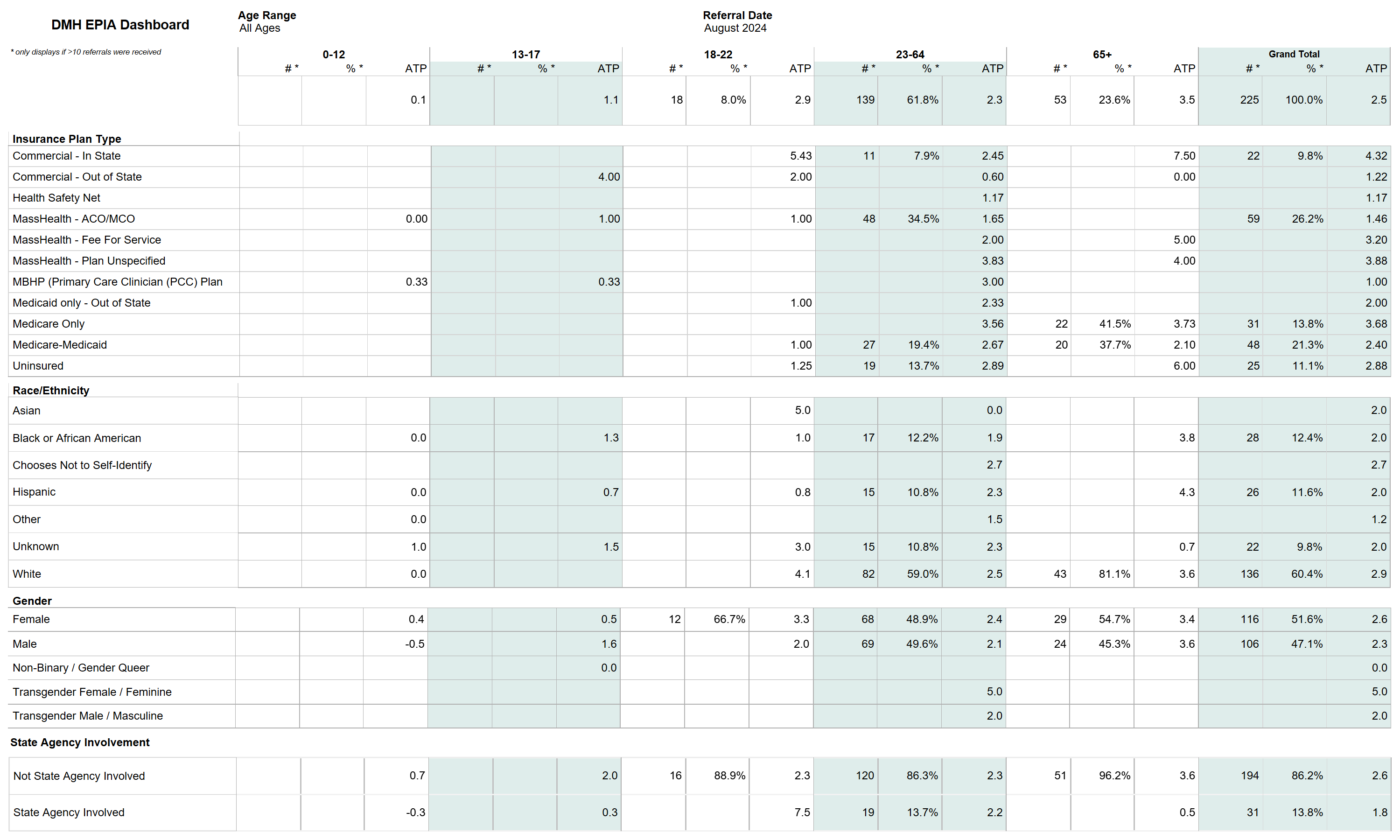 9/17/2024
2
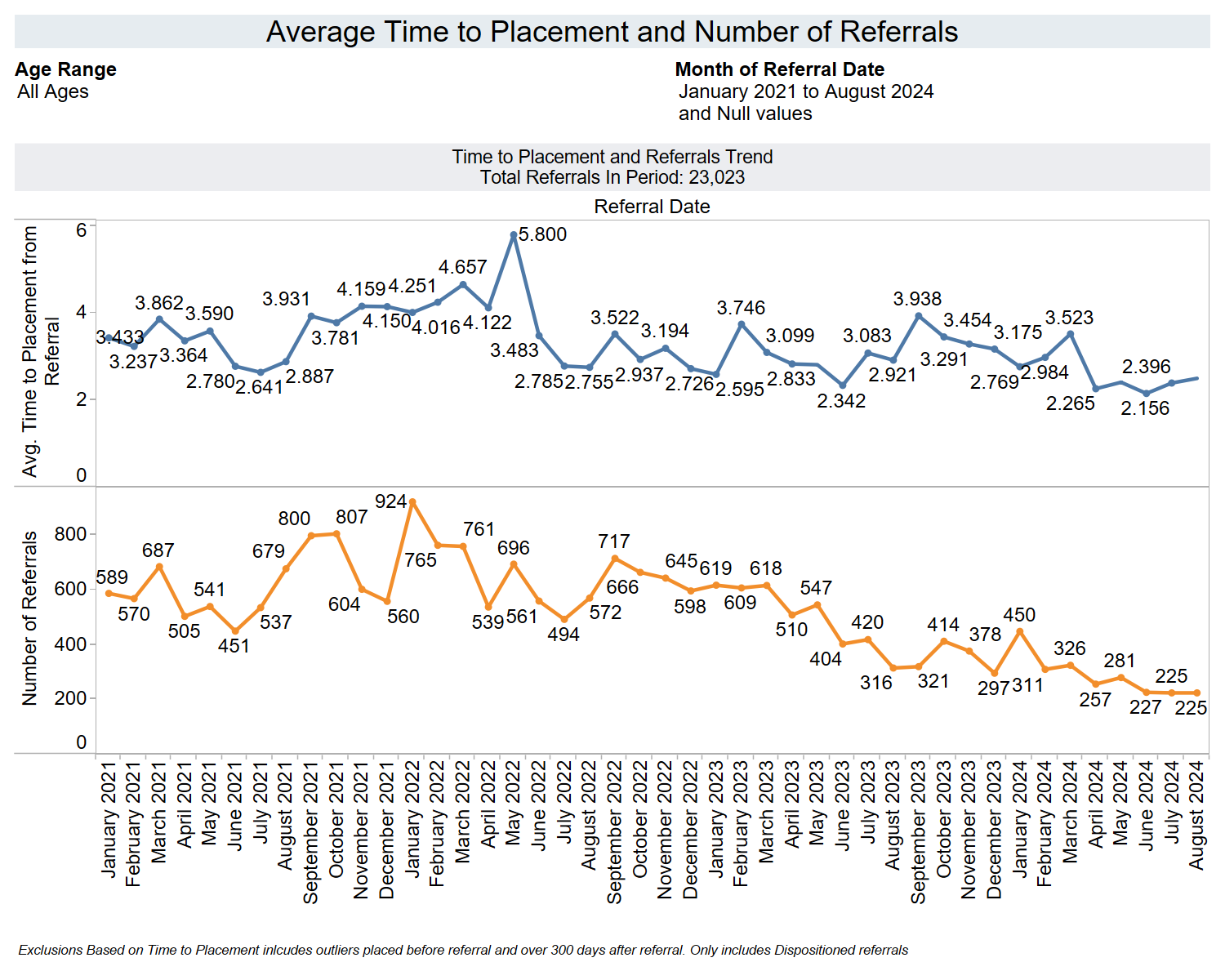 9/17/2024
3
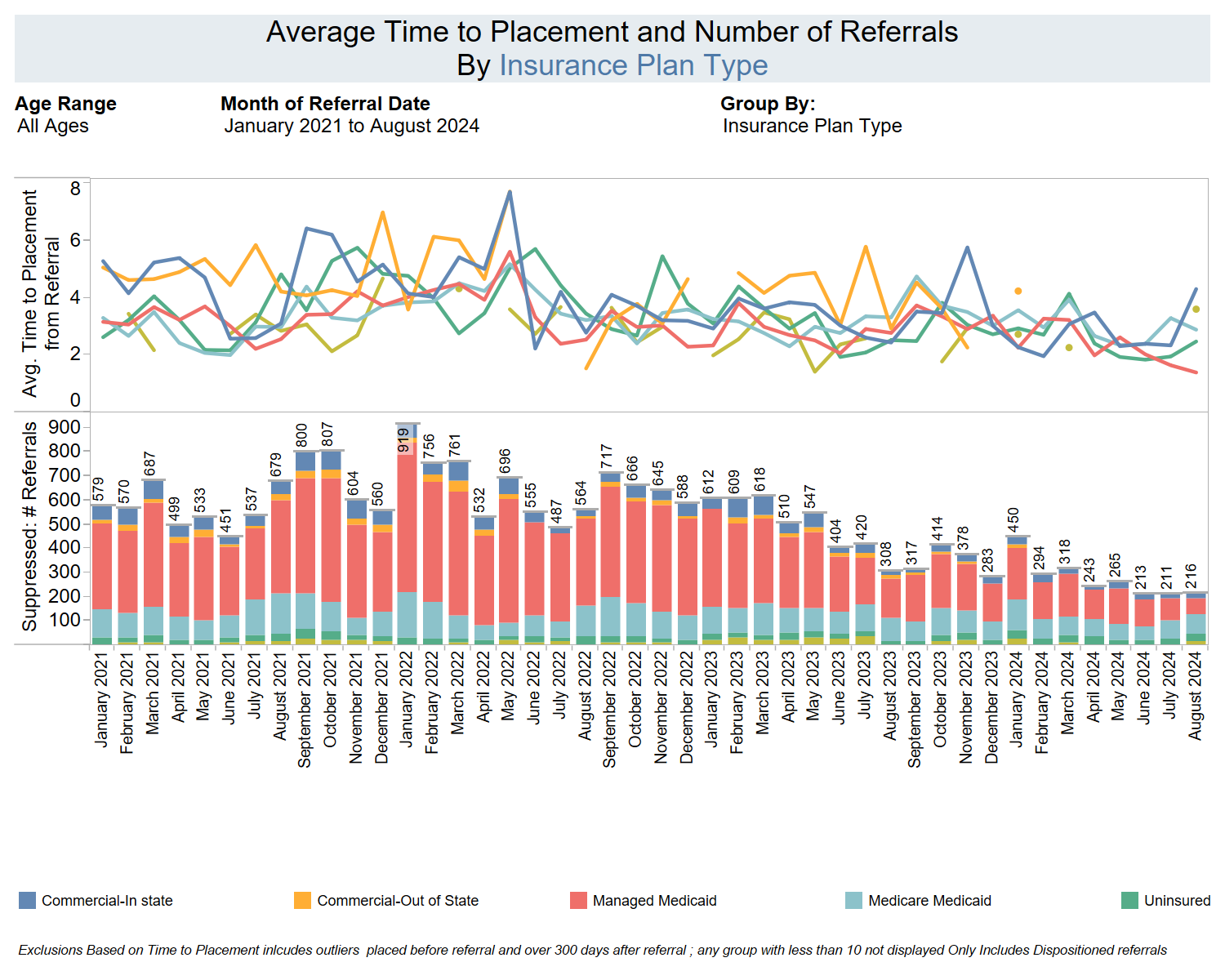 9/17/2024
4